CYBER SECURITY BUSINESS PLAN
Here is where your presentation begins
Business Overview
Management Plan
01
04
Here you could describe the
topic of the section
Here you could describe the
topic of the section
Market Analysis
Operating Plan
02
05
Here you could describe the
topic of the section
Here you could describe the
topic of the section
Marketing Plan
Financial Plan
03
06
Here you could describe the
topic of the section
Here you could describe the
topic of the section
MISSION STATEMENT
Here you could describe the company’s mission. A clear message is a good way to get down to business
OUR COMPANY
Mercury is the closest planet to the Sun and the smallest one in the Solar System—it’s only a bit larger than the Moon
SECURITY
COMPANY
01
BUSINESS OVERVIEW
You could enter a subtitle here if you need it
MARKET TRENDS
Mars
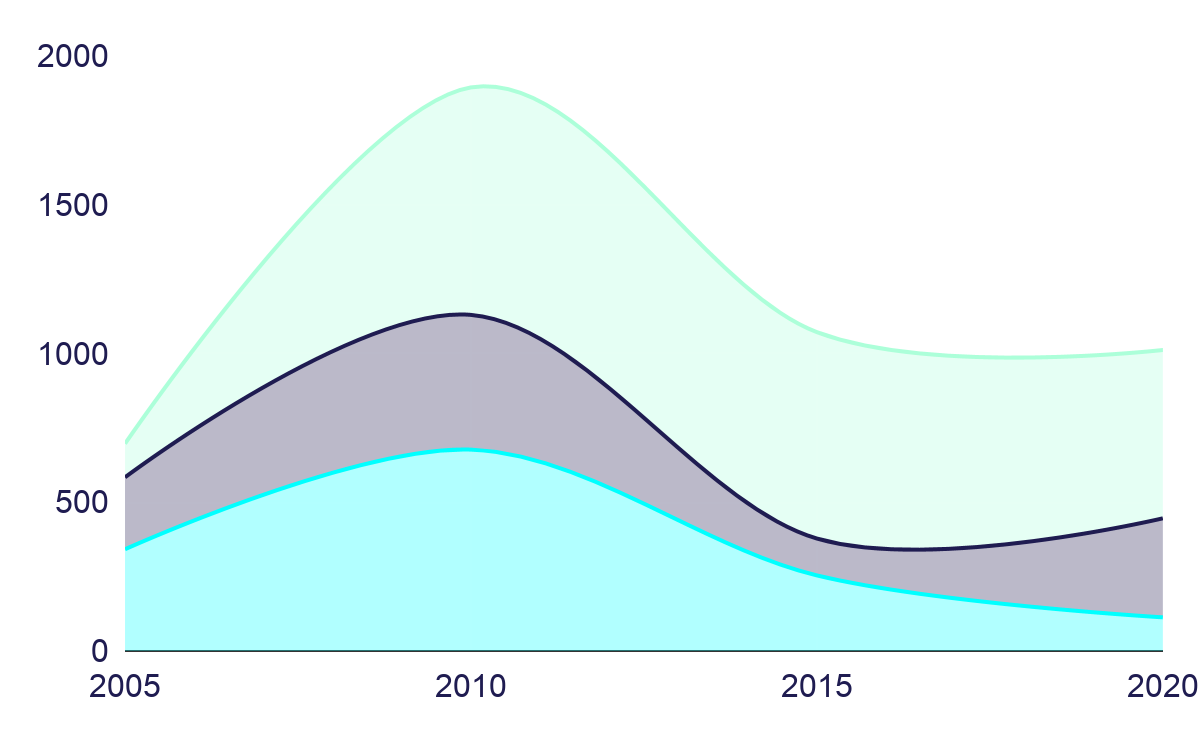 Saturn
Venus
Edit this!
To modify this graph, click on it, follow the link, change the data and paste the resulting graph here
PROBLEM VS. SOLUTION
Problem
Solution
Mercury is the closest planet to the Sun and the smallest one in the Solar System—it’s only a bit larger than the Moon
Venus has a beautiful name and is the second planet from the Sun. It’s terribly hot and its atmosphere is poisonous
COMPETITORS
Mars
Jupiter
Saturn
Despite being red, Mars is actually a cold place full of iron oxide
It’s a gas giant and the biggest planet in the Solar System
Saturn is a gas giant, composed mostly of hydrogen and helium
COMPETITIVE ADVANTAGE
Them
Mercury is the closest planet to the Sun and the smallest one in the Solar System
Us
Jupiter is, the biggest planet in the Solar System and the fourth-brightest object in the sky
02
MARKET ANALYSIS
You could enter a subtitle here if you need it
TARGET
$50K - $60K
60%
Women
Average spend per customer
Saturn is a gas giant and has rings
Mercury is the smallest planet in the Solar System
25+ Y/O
25- Y/O
MARKET SIZE
5%
Mercury
Mercury is the smallest planet
Saturn
55%
It’s a gas giant and has rings
40%
Mars
Mars is actually a cold place
MARKET SHARE
To modify this graph, click on it, follow the link, change the data and paste the new graph here
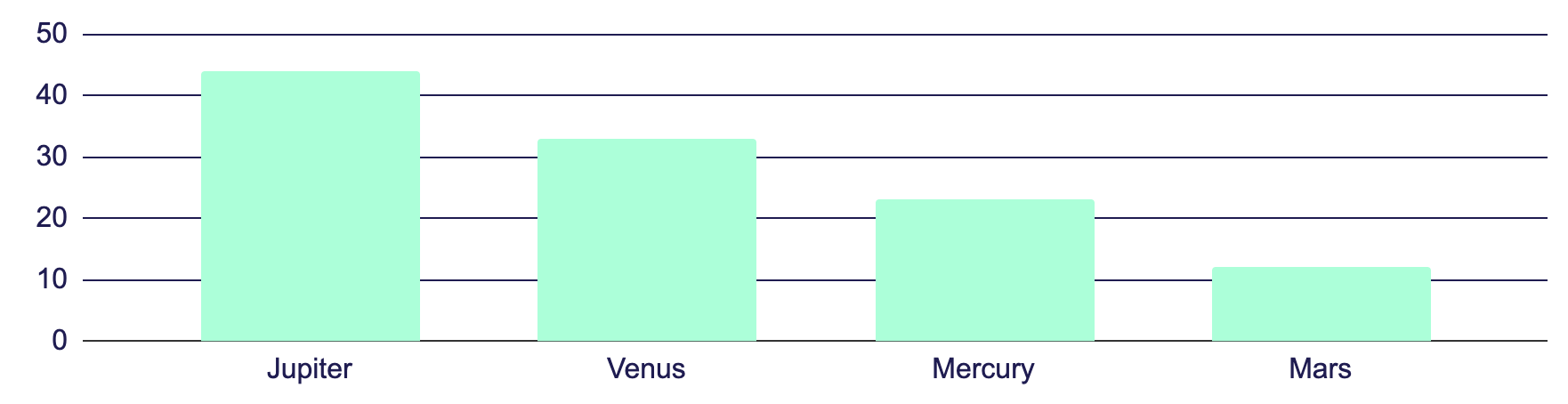 Jupiter
Mercury
Venus
Mars
Jupiter is the biggest planet of them all
Mercury is the closest planet to the Sun
Venus is the second planet from the Sun
Despite being red, Mars is a cold place
COMPETITION ANALYSIS
03
MARKETING PLAN
You could enter a subtitle here if you need it
OUR SERVICES
Mercury
Venus
Mars
Mercury is the closest planet to the Sun
Venus is the second planet from the Sun
Despite being red, Mars is actually a cold place
Jupiter
Saturn
Neptune
It’s the biggest planet in the Solar System
Saturn is composed of hydrogen and helium
Neptune is the farthest planet from the Sun
BREAK-EVEN ANALYSIS
Big Loss
Break-Even Point
High Profit
Mercury is the smallest planet
Jupiter is the biggest planet
Earth is where we live on
Loss
Profit
Mars is actually a cold place
Saturn has several rings
OUR PLANS
BASIC
STANDARD
PREMIUM
$19.99
$25.99
$30.99
Service 1
Service 2
Service 3
Service 1
Service 2
Service 3
Service 1
Service 2
Service 3
START
START
START
SALES AND DISTRIBUTION
Channel 2
Channel 3
Mercury is the smallest planet
Saturn has several rings
Channel 1
Channel 4
Mars is actually a cold place
Earth is where we live on
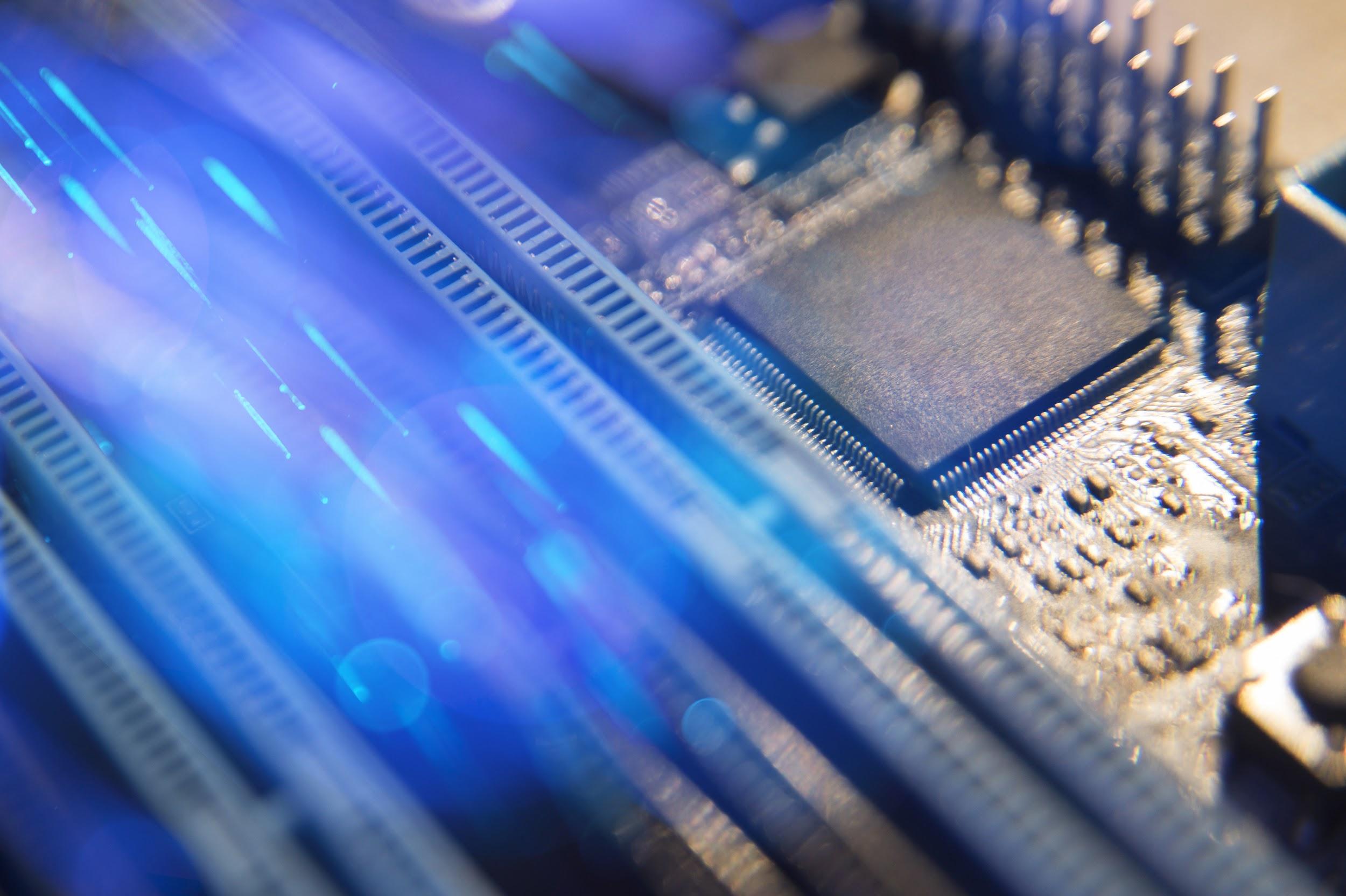 A PICTURE ALWAYS REINFORCES THE CONCEPT
Images reveal large amounts of data, so remember: use an image instead of long texts
ADVERTISING AND PROMOTION
Advertising
PR
Online
Jupiter is a gas giant and the biggest planet in the Solar System
Venus has a beautiful name and is the second planet from the Sun
Despite being red, Mars is actually a cold place full of iron oxide dust
04
MANAGEMENT PLAN
You could enter a subtitle here if you need it
OUR TEAM
Albert Clifford
You can replace the image on the screen with your own
Joey Patterson
You can replace the image on the screen with your own
Laura Doe
You can replace the image on the screen with your own
ORGANIZATIONAL CHART
A
Team 1
IT Department
B
Team 2
CEO
C
Team 3
Marketing Department
D
Team 1
OUR PARTNERS
This is a list of partners
Here you can talk about your partners
Here you can talk about your partners
Here you can talk about your partners
Here you can talk about your partners
OUR EXPANSION
Mercury is the smallest planet
Venus has a beautiful name
05
OPERATING PLAN
You could enter a subtitle here if you need it
OUR PROCESS
Week 2
Week 4
Mars is actually a cold place
Earth is where we live on
Week 1
Week 3
Mercury is the smallest planet
Saturn has several rings
A PICTURE IS WORTH A THOUSAND WORDS
06
FINANCIAL PLAN
You could enter a subtitle here if you need it
PREDICTED GROW
Earth
Earth is where we live on
Mercury
Saturn
Mercury is the smallest planet
Saturn has several rings
Mars
Mars is actually a cold place
BALANCE SHEET
Liabilities
1M
700K
What the company owes
Assets
Equity
300K
What the company owns
Difference between both
498,300,000
Estimated total amount
THANKS!
ALTERNATIVE RESOURCES